CSE 373: Data Structures and Algorithms
Lecture 19: Comparison Sorting Algorithms
Instructor: Lilian de GreefQuarter: Summer 2017
Today
Intro to sorting
Comparison sorting
Insertion Sort
Selection Sort
Heap Sort
Merge Sort
Sorting
Now looking at algorithms instead of data structures!
Introduction to Sorting
Stacks, queues, priority queues, and dictionaries all focused on providing one element at a time

But often we know we want “all the things” in some order
Humans can sort, but computers can sort fast
Very common to need data sorted somehow
Alphabetical list of people
List of countries ordered by population
Search engine results by relevance
List store catalogue by price
…
Algorithms have different asymptotic and constant-factor trade-offs
No single “best” sort for all scenarios
Knowing one way to sort just isn’t enough
More Reasons to Sort
General technique in computing: 
	Preprocess data to make subsequent operations faster

Example: Sort the data so that you can
Find the kth largest in constant time for any k
Perform binary search to find elements in logarithmic time

Whether the performance of the preprocessing matters depends on
How often the data will change (and how much it will change)
How much data there is
The main problem, stated carefully
For now, assume we have n comparable elements in an array and we want to rearrange them to be in increasing order
Input:
An array A of data records
A key value in each data record
A comparison function 
Effect:
Reorganize the elements of A such that for any i and j,  if i < j then
(Also, A must have exactly the same data it started with)
Could also sort in reverse order, of course
An algorithm doing this is a comparison sort
Variations on the Basic Problem
Maybe elements are in a linked list (could convert to array and  back in linear time, but some algorithms needn’t do so)
Maybe ties need to be resolved by “original array position”
Sorts that do this naturally are called
Maybe we must not use more than O(1) “auxiliary space”
Sorts meeting this requirement are called

Maybe we can do more with elements than just compare
Sometimes leads to faster algorithms

Maybe we have too much data to fit in memory
Use an “                                   ” algorithm
[Speaker Notes: external sorts—sort/merge]
Sorting: The Big Picture
Surprising amount of neat stuff to say about sorting:
Simple
algorithms:
O(n2)
Fancier
algorithms:
O(n log n)
Comparison
lower bound:
(n log n)
Specialized
algorithms:
O(n)
Handling
huge data
sets
Bucket sort
Radix sort
Insertion sort
Selection sort
Shell sort
…
Heap sort
Merge sort
Quick sort
…
External
sorting
(space for notes from demo)
Insertion Sort
Idea: At step k, put the kth element in the correct position among the first k elements

Alternate way of saying this:
Sort first two elements
Now insert 3rd element in order
Now insert 4th element in order
…

“Loop invariant”: when loop index is i, first i elements are sorted

Time? 
	   Best-case  ______     Worst-case  ______     “Average” case ______
Selection sort
Idea: At step k, find the smallest element among the not-yet-sorted elements and put it at position k

Alternate way of saying this:
Find smallest element, put it 1st
Find next smallest element, put it 2nd
Find next smallest element, put it 3rd …

“Loop invariant”: when loop index is i, first i elements are the i smallest elements in sorted order

Time? 
	   Best-case  ________           Worst-case  ________         “Average” case _______
Insertion Sort vs. Selection Sort
Different algorithms

Solve the same problem

Have the same worst-case and average-case asymptotic complexity
Insertion-sort has better best-case complexity; preferable when input is “mostly sorted”

Other algorithms are more efficient for large arrays that are not already almost sorted
Insertion sort may do well on small arrays
The Big Picture
Surprising amount of juicy computer science: 2-3 lectures…
Simple
algorithms:
O(n2)
Fancier
algorithms:
O(n log n)
Comparison
lower bound:
(n log n)
Specialized
algorithms:
O(n)
Handling
huge data
sets
Bucket sort
Radix sort
Insertion sort
Selection sort
Shell sort
…
Heap sort
Merge sort
Quick sort (avg)
…
External
sorting
Heap sort
Sorting with a heap:
insert each arr[i], or better yet use buildHeap
for(i=0; i < arr.length; i++) 			  
     arr[i] = 

Worst-case running time:

We have the array-to-sort and the heap
So this is not an in-place sort
There’s a trick to make it in-place…
In-place heap sort
But this reverse sorts – 
how would you fix that?
Treat the initial array as a heap (via buildHeap)
When you delete the ith  element, put it at arr[n-i]
That array location isn’t needed for the heap anymore!
4
7
5
9
8
6
10
3
2
1
heap part
sorted part
5
7
6
9
8
10
4
3
2
1
arr[n-i]=
deleteMin()
heap part
sorted part
[Speaker Notes: Draw this]
“AVL sort”
We can also use a balanced tree to:
insert each element: total time O(n log n)
Repeatedly deleteMin: total time O(n log n)
Better: in-order traversal O(n), but still O(n log n) overall

Compared to heap sort
both are O(n log n) in worst, best, and average case
neither parallelizes well
heap sort is can be done in-place, has better constant factors

Design decision: which would you choose between Heap Sort and AVL Sort?
Why?
[Speaker Notes: insert and rebalance AVL tree]
“Hash sort”???
Finding min item in a hashtable is O(n), so this would be a slower, more complicated selection sort
Divide and conquer
Very important technique in algorithm design

Divide problem into smaller parts

Independently solve the simpler parts 
Think recursion
Or parallelism

Combine solution of parts to produce overall solution

Two great sorting methods are fundamentally divide-and-conquer (Merge Sort & Quicksort)
Merge Sort
Merge Sort: recursively… 
Sort the left half of the elements
Sort the right half of the elements
Merge the two sorted halves into a sorted whole
(space for notes from demo)
Merge sort
8
2
9
4
5
3
1
6
To sort array from position lo to position hi:
If range is 1 element long, it is already sorted!
Else: 
Sort from lo to (hi+lo)/2
Sort from (hi+lo)/2 to hi
Merge the two halves together

Merging takes two sorted parts and sorts everything
O(n) but requires auxiliary space…
Merge Sort: Example focused on merging
8
2
9
4
5
3
1
6
Main array
Start with:
After recursion:
(not magic )
2
4
8
9
1
3
5
6
Main array
Merge: 
Use 3 “fingers”
and 1 more array
Auxiliary array
(After merge, copy back to original array)
Main array
Merge Sort: Example showing recursion
4
5
1
6
8
2
9
3
Divide
8  2   9   4
5   3   1   6
Divide
9   4
1   6
8   2
5   3
Divide
5      3
1 Element
9       4
1        6
8        2
Merge
2   8
4    9
3   5
1   6
Merge
2   4   8   9
1   3   5   6
Merge
1   2   3   4   5   6   8   9
One way to practice on your own time:
Make yourself an unsorted array
Try using one of the sorting algorithms on it
You know you got the right end result if it comes out sorted
Can use the same example for merge sort as the previous slide to double check in-between steps
Some details: saving a little time
What if the final steps of our merge looked like this:








Wasteful to copy to the auxiliary array just to copy back…
2
4
5
6
1
3
8
9
Main array





Auxiliary array
1
2
3
4
5
6
Some details: saving a little time
If left-side finishes first, just stop the merge and copy back:





If right-side finishes first, copy dregs into right then copy back
Main array


Auxiliary array
Main array


Auxiliary array
Some details: saving space and copying
Simplest / Worst: 
	Use a new auxiliary array of size (hi-lo) for every merge

Better:
	Use a new auxiliary array of size n for every merging stage

Better:
	Reuse same auxiliary array of size n for every merging stage

Best (but a little tricky):
	Don’t copy back – at 2nd, 4th, 6th, … merging stages, use the original array as the auxiliary array and vice-versa
Need one copy at end if number of stages is odd
Swapping Original / Auxiliary Array (“best”)
First recurse down to lists of size 1
As we return from the recursion, swap between arrays
Main array
Merge by 1

Merge by 2

Merge by 4

Merge by 8

Merge by 16
Auxiliary array
Main array
Auxiliary array
Main array
Auxiliary array
Copy if Needed
Main array
(Arguably easier to code up without recursion at all)
Linked lists and big data
We defined sorting over an array, but sometimes you want to sort linked lists

One approach:
Convert to array:
Sort: 
Convert back to list:
Merge sort works very nicely on linked lists directly
Heapsort and quicksort do not
Insertion sort and selection sort do but they’re slower

Merge sort is also the sort of choice for external sorting
Linear merges minimize disk accesses
And can leverage multiple disks to get streaming accesses
Analysis
Having defined an algorithm and argued it is correct, we should analyze its running time and space:

To sort n elements, we:
Return immediately if n=1
Else do 2 subproblems of size                      and then an                   merge

Recurrence relation:
Analysis intuitively
This recurrence is common, you just “know” it’s O(n log n)

Merge sort is relatively easy to intuit (best, worst, and average):
The recursion “tree” will have height
At each level we do a total amount of merging equal to
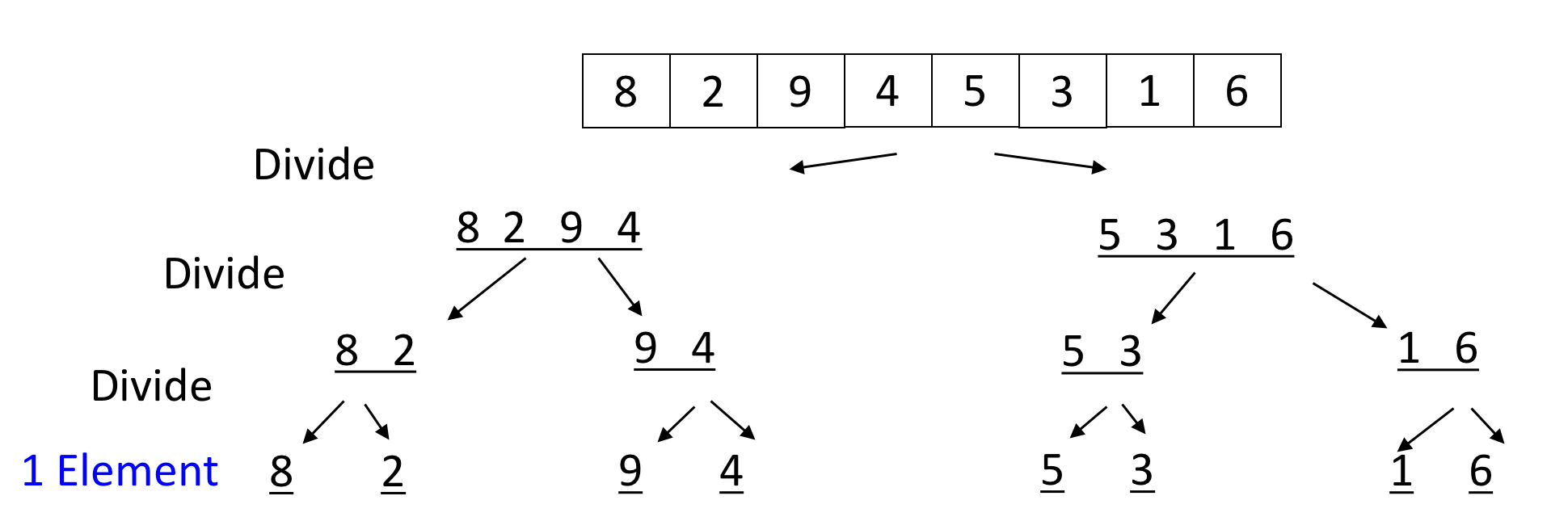 Analysis more formally (One of the recurrence classics)
For simplicity, ignore constants (let constants be )
T(1) = 1                                            
T(n) = 2T(n/2) + n
        = 2(2T(n/4) + n/2) + n 
	   = 4T(n/4) + 2n 
	   = 4(2T(n/8) + n/4) + 2n 
	   = 8T(n/8) + 3n
        ….
        = 2kT(n/2k) + kn    

We will continue to recurse until we reach the base case, i.e. T(1) for T(1),  n/2k = 1, i.e., log n = k 

So the total amount of work is      2kT(n/2k) + kn  = 2log n T(1) + n log n = n + n log n = O(n log n)
[Speaker Notes: So total is 2kT(n/2k) + kn where
 n/2k = 1, i.e., log n = k 
That is, 2log n T(1) + n log n
= n + n log n
= O(n log n)]
Divide-and-Conquer Sorting
Two great sorting methods are fundamentally divide-and-conquer

Merge Sort: 
Sort the left half of the elements (recursively) 
Sort the right half of the elements (recursively)
Merge the two sorted halves into a sorted whole

Quicksort:   
Pick a “pivot” element 
Divide elements into “less-than pivot” and “greater-than pivot”
Sort the two divisions (recursively on each)
Answer is “sorted-less-than”, followed by “pivot”, followed by ”sorted-greater-than”
Quicksort Overview (sneak preview)
Pick a pivot element

Partition all the data into:
The elements less than the pivot
The pivot
The elements greater than the pivot

Recursively sort A and C

The final answer is “as simple as A, B, C”   (also is an American saying)
Cool Resources
http://www.cs.usfca.edu/~galles/visualization/ComparisonSort.html

http://www.sorting-algorithms.com/

https://www.youtube.com/watch?v=t8g-iYGHpEA
Seriously, check them out!